Экскурсия в фотосалон
“Арт-фото”
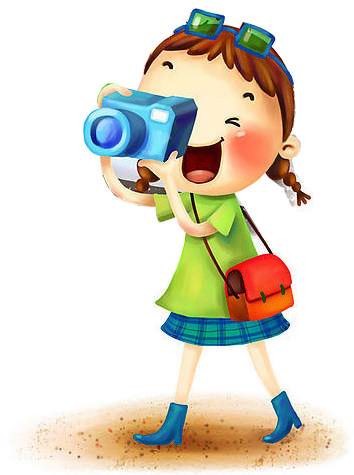 Подготовила :Шмелёва Софья, 2 “А” кл. 7 школа
Фотосалон “Арт-фото”.
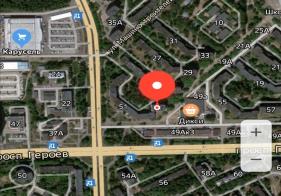 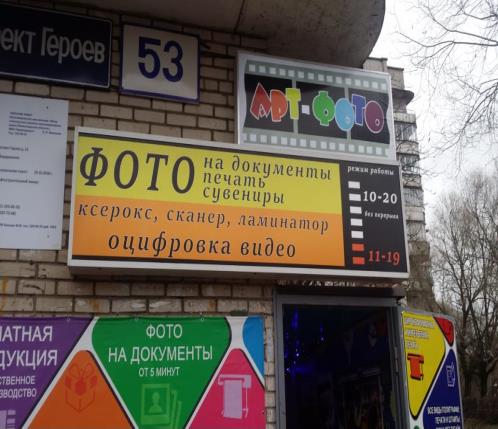 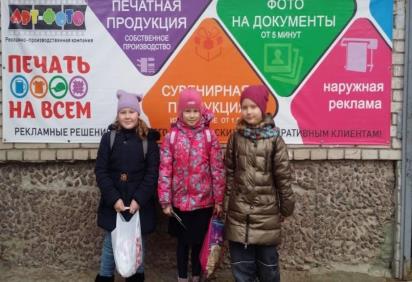 Человек, впервые создавщий фотографию-Жозеф Ньепс.
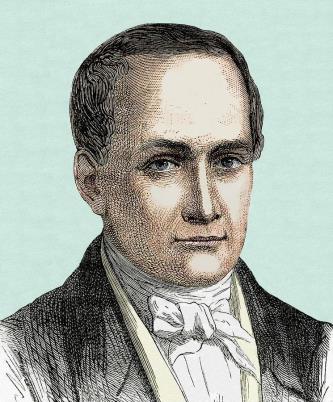 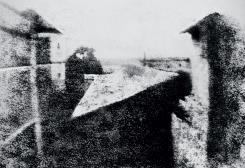 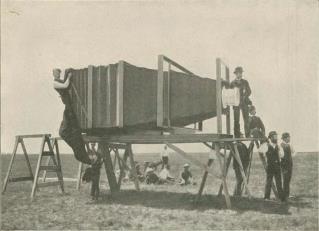 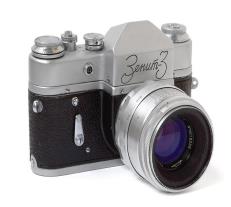 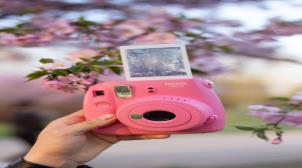 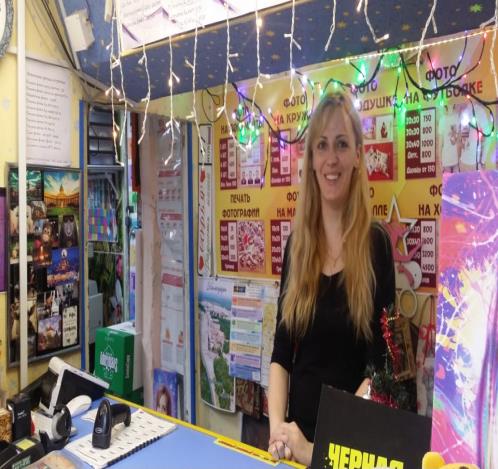 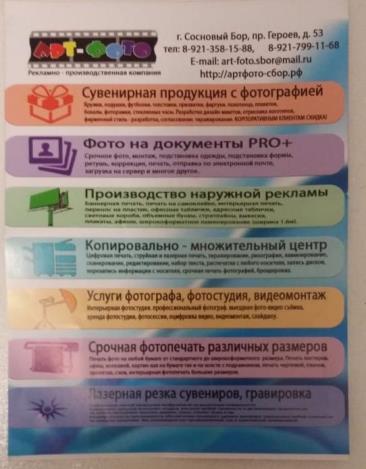 Маленькое, но светлое, уютное помещение.
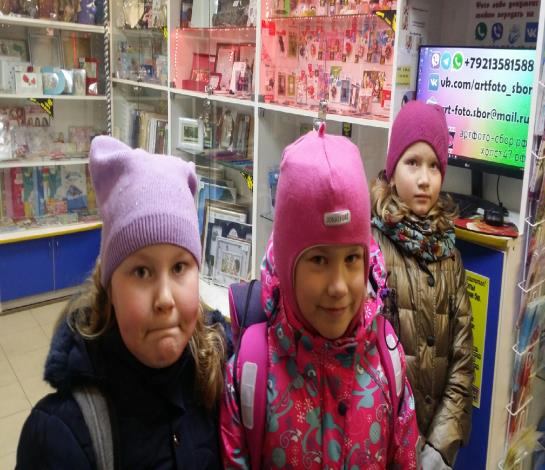 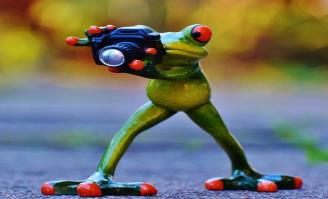 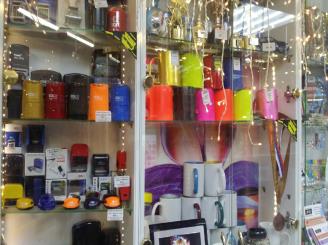 Срочное фото на документы.
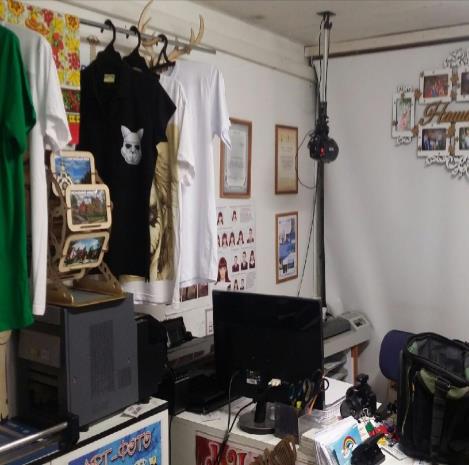 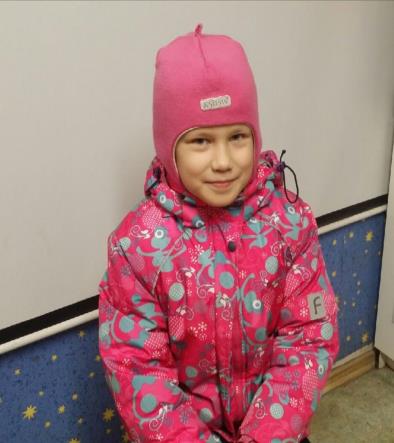 Пресс для фотопечати.
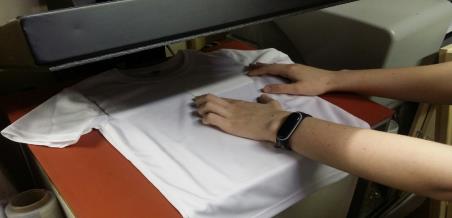 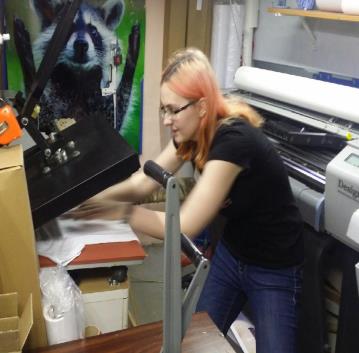 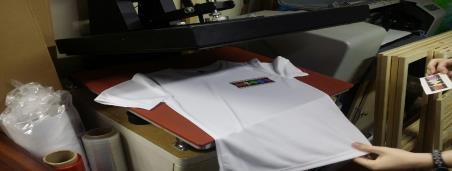 Фотопечать на кружках.
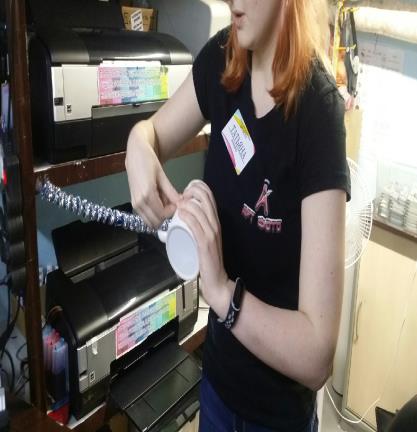 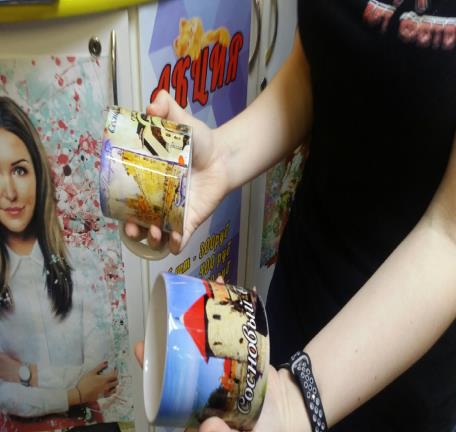 З Д - принтер
З Д-принтер.
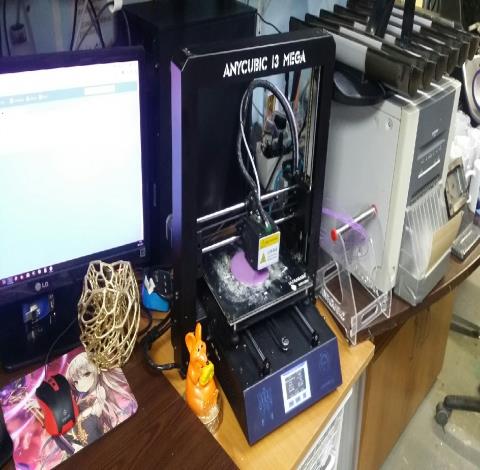 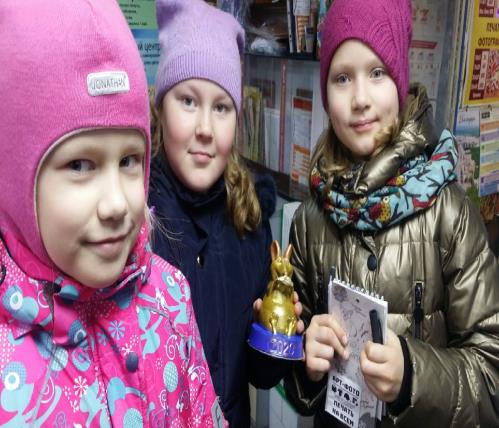 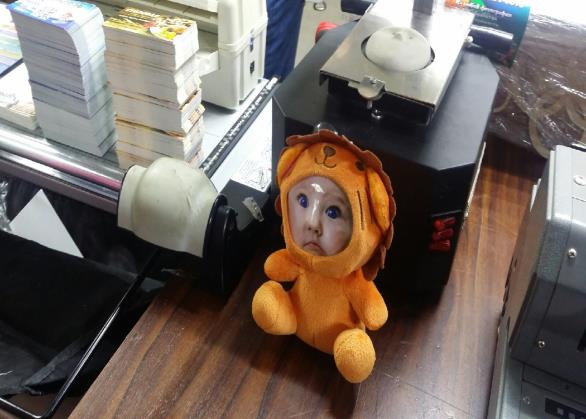 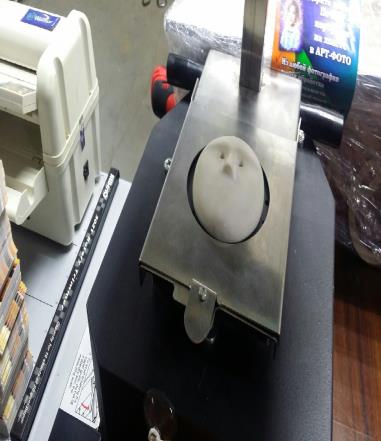 Плоттер для печати
Плоттер для печати
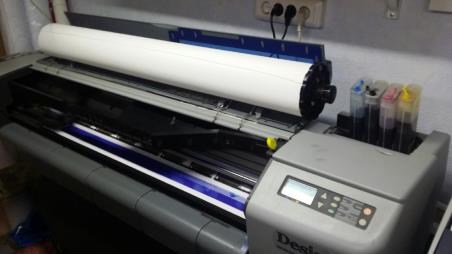 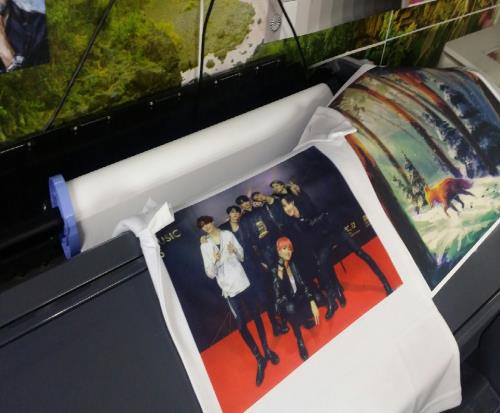 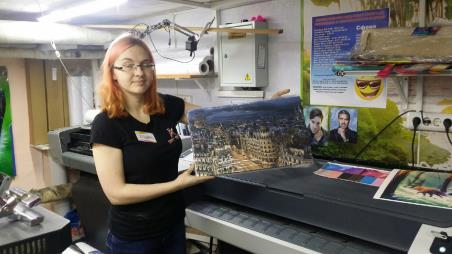 Пресс для подушки.
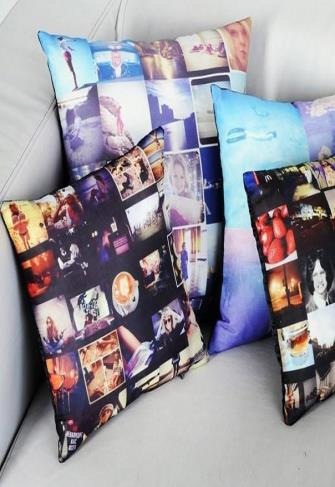 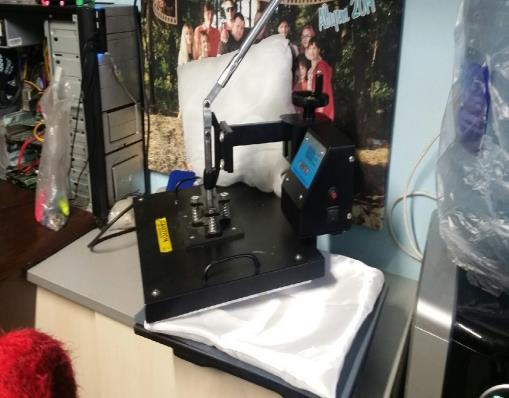 Руководитель учреждения Гурбанов Артём Валерьевич
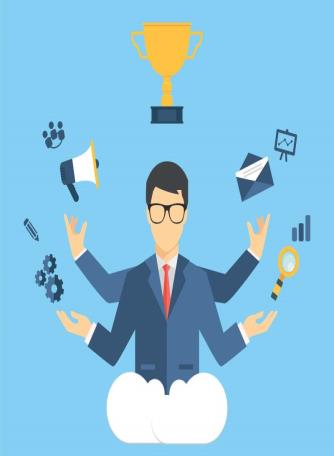 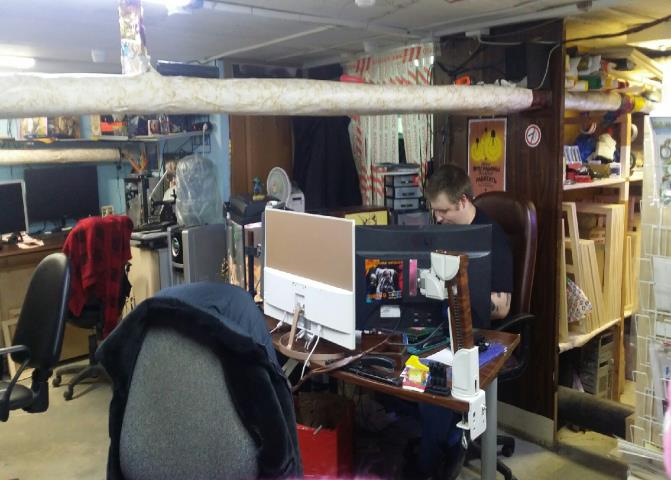 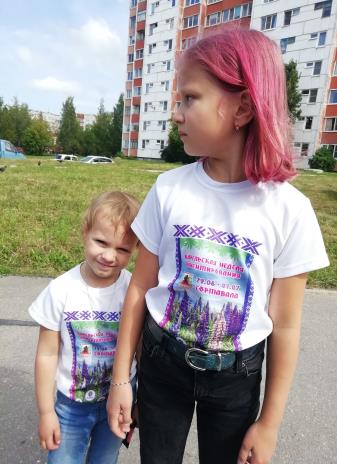 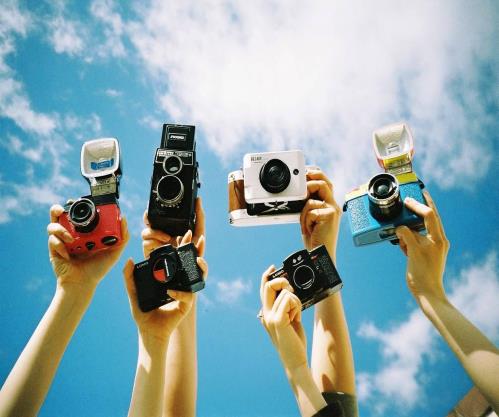 Старые фото как память из прошлого
               Хранятся они на альбомных страницах
               Такие родные, такие хорошие
               Такие любимые, милые лица...
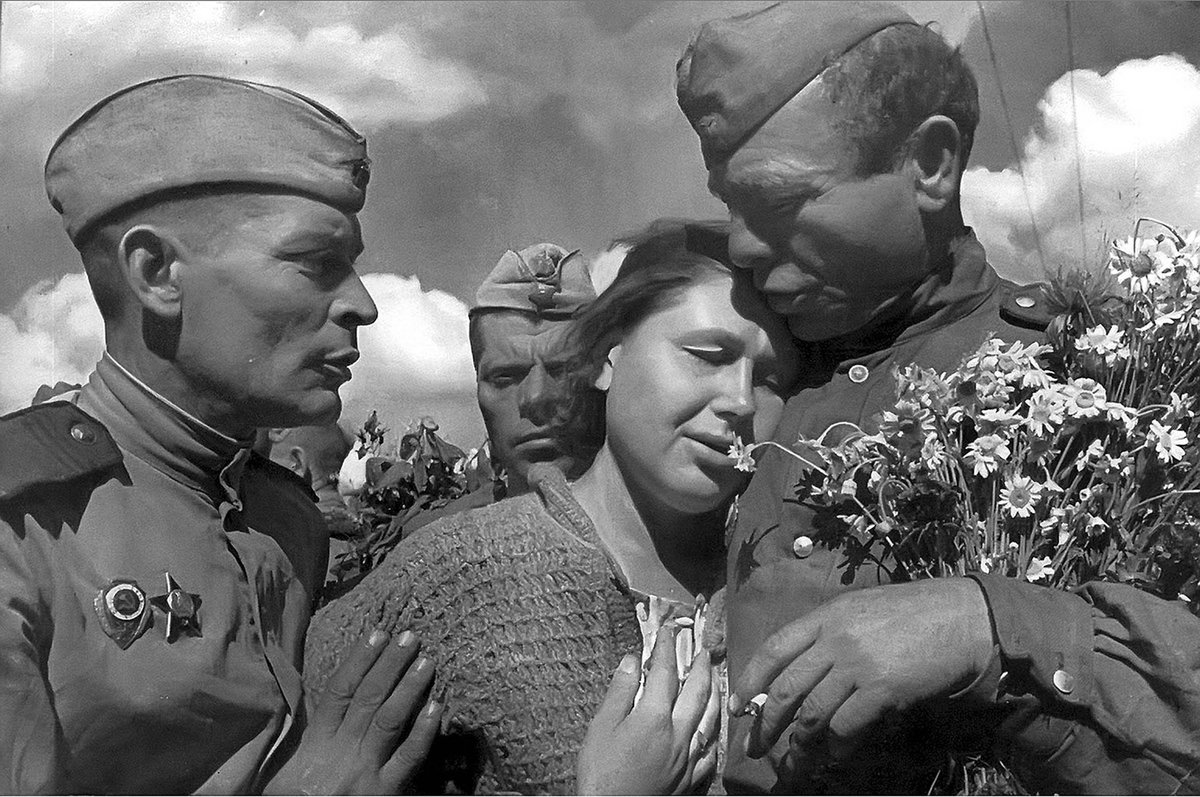 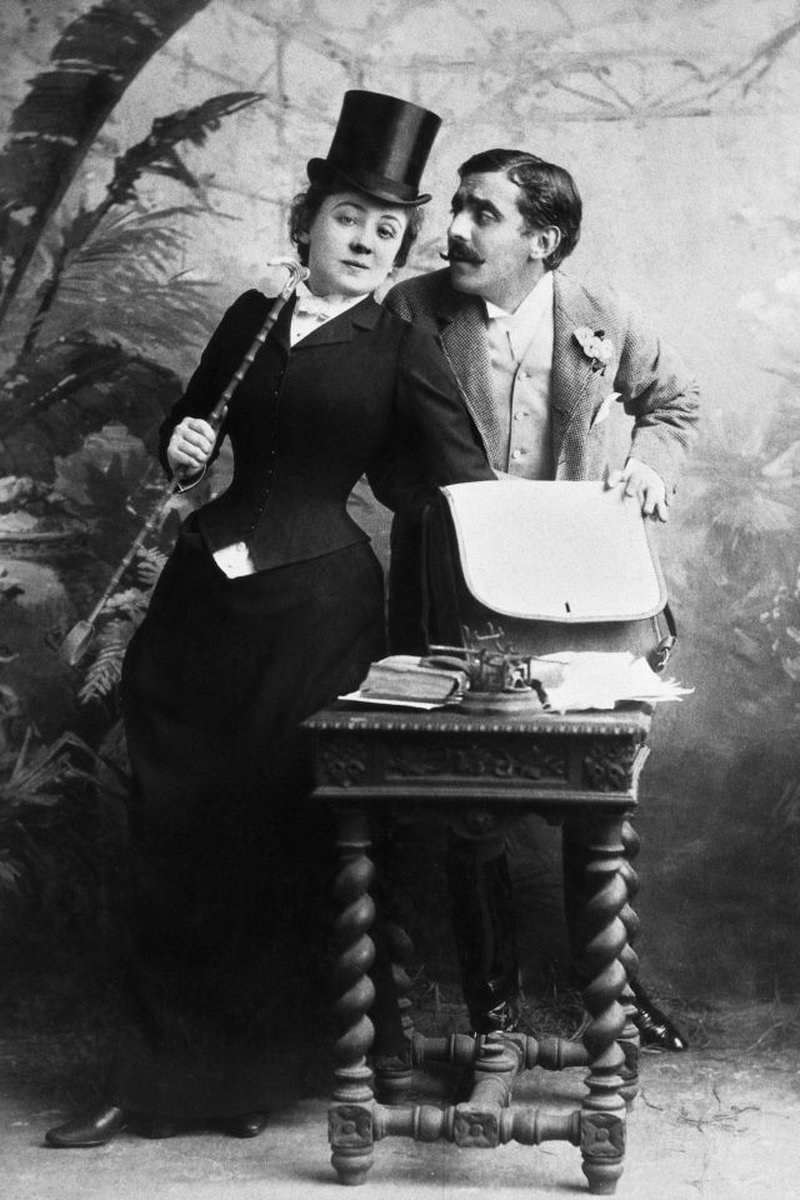 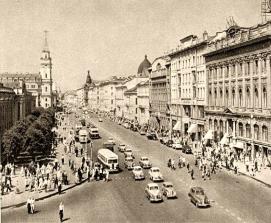 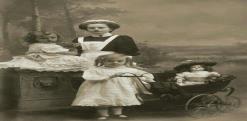 Спасибо за внимание!